Тема: «Секреты создания 
мультфильмов»
Подготовила:
 ученица 3Б класса МБОУ «СОШ №2 им.Д.Х.Скрябина» ГО «Жатай»: 
Дементьева Анастасия
Руководитель: Тилькунова А.В.
Актуальность:
Меня заинтересовало создание мультфильмов когда я летом отдыхала в лагере. Я там посещала кружок мультипликации, но большую часть работы делал руководитель. Я решила попробовать сделать свой собственный мультфильм дома.

Но как его создать? С чего начинать? В чем заключаются секреты создания мультфильмов?
Объект исследования: мультипликация
Предмет проекта: процесс создания мультфильмов
Цель проекта: Раскрыть секрет создания мультфильма и создать свой собственный мультфильм
Задачи:
1.  Изучить процесс создания мультфильмов
2.  Подготовить материалы и место для съемки
3.  Научиться работать в программе Bolide Slideshow Creator
4.  Создать свой собственный мультфильм
5.  Написать инструкцию для создания мультфильмов
Гипотеза: Зная секреты создания мультфильмов, можно  в домашних условиях снимать свои мультфильмы
Продукт проекта: Продуктом моего проекта является собственные анимационные мультфильмы
Для мультфильмов применяют
 принцип анимации. 
Эта техника позволяет при помощи неподвижных объектов создать 
иллюзию движения. 
Снимают множество кадров. В каждом кадре неподвижный персонаж чуточку изменяет своё положение. 
Когда кадры меняются на экране быстро, зрителям кажется, что персонаж начинает двигаться.

Я приступила к работе.
РАБОТА НАД ПРОЕКТОМ
Шаги съемки мультфильма: 
Написание сценария: придумать о чем снимать и что будет происходить
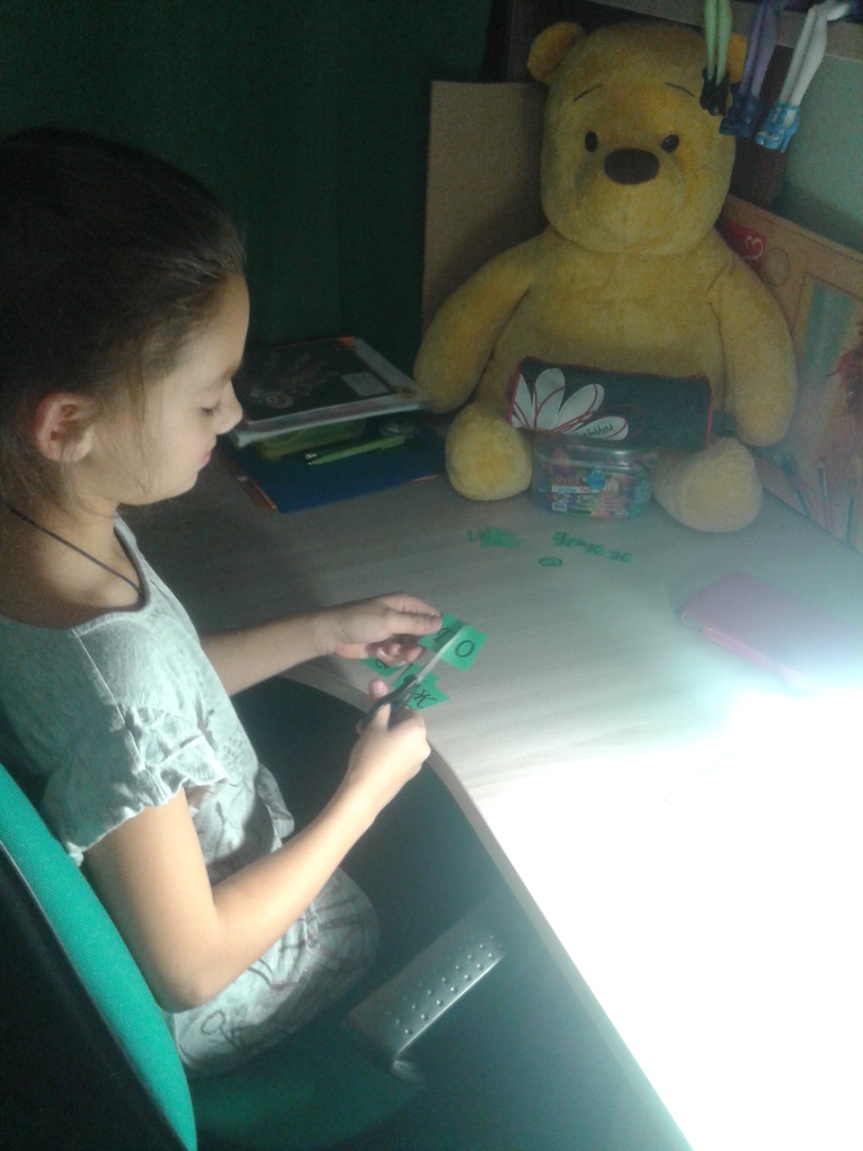 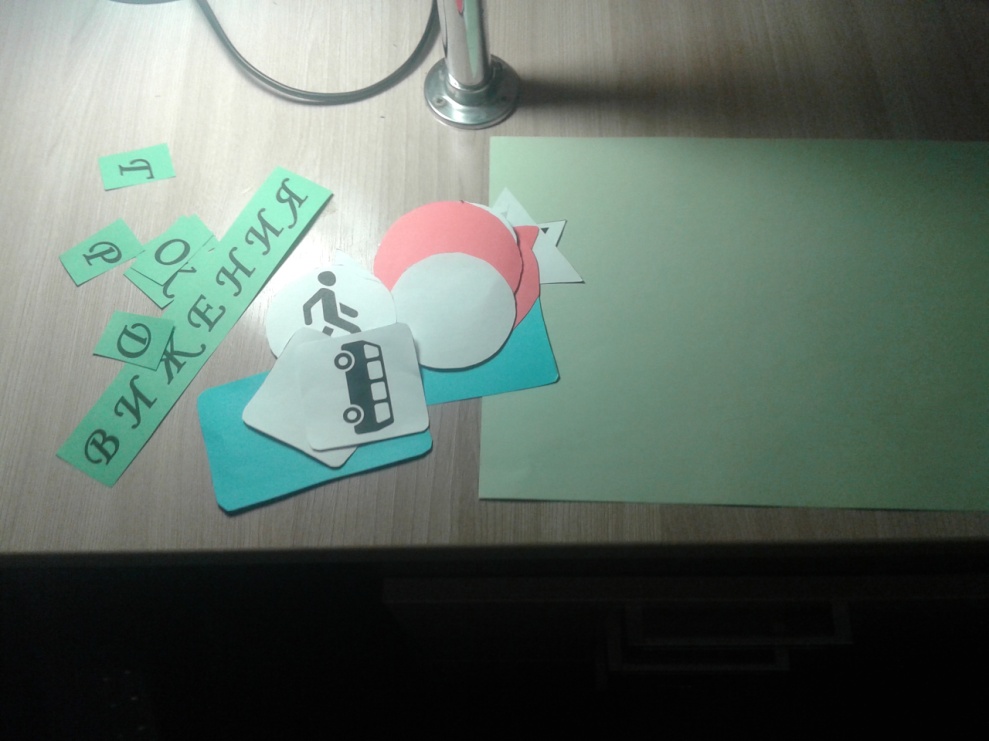 РАБОТА НАД ПРОЕКТОМ
Шаги съемки мультфильма: 
2. Создание фона и героев: нужно учитывать, где какой герой будет расположен, какие движения в кадре он будет совершать.

Важно: закрепить фон!
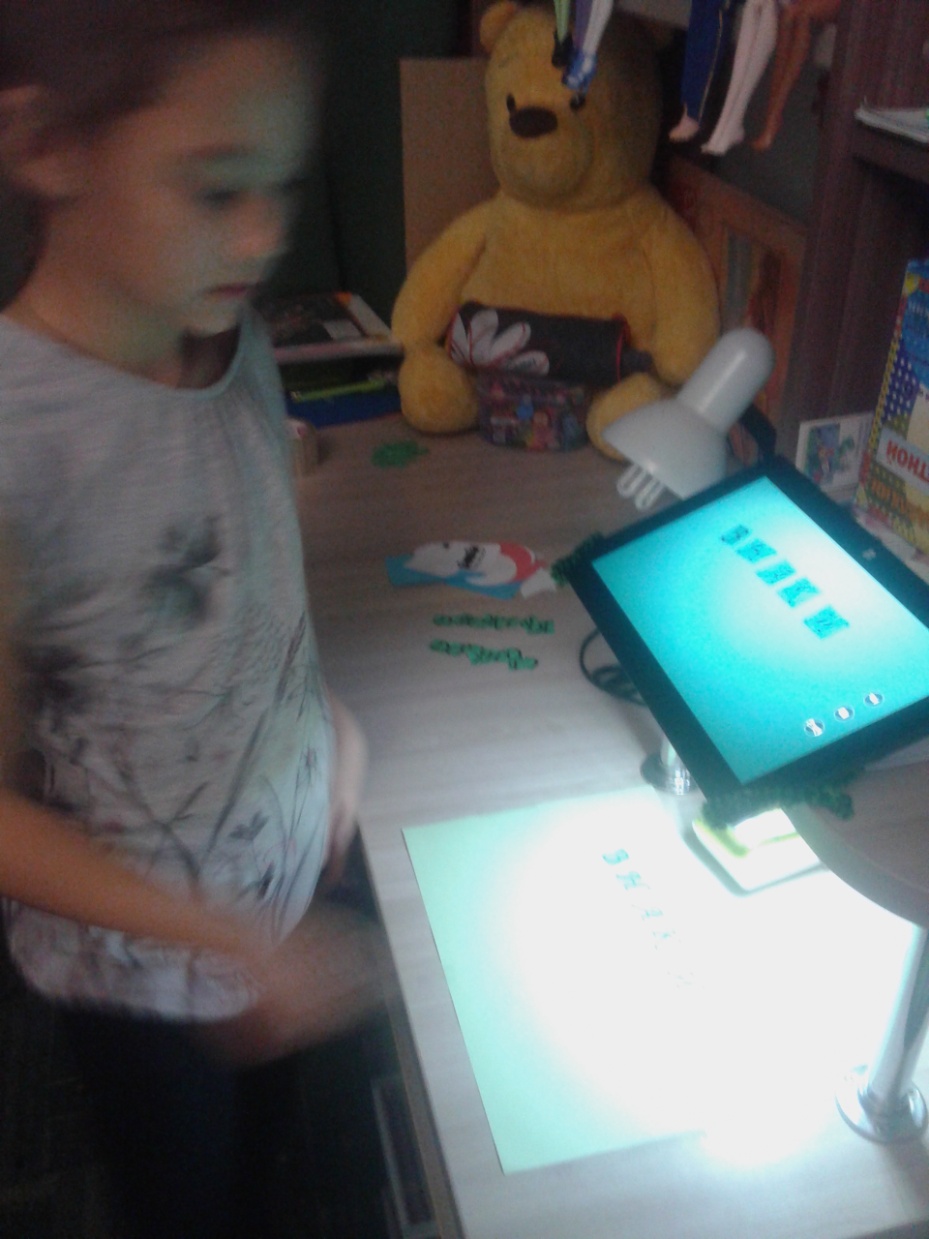 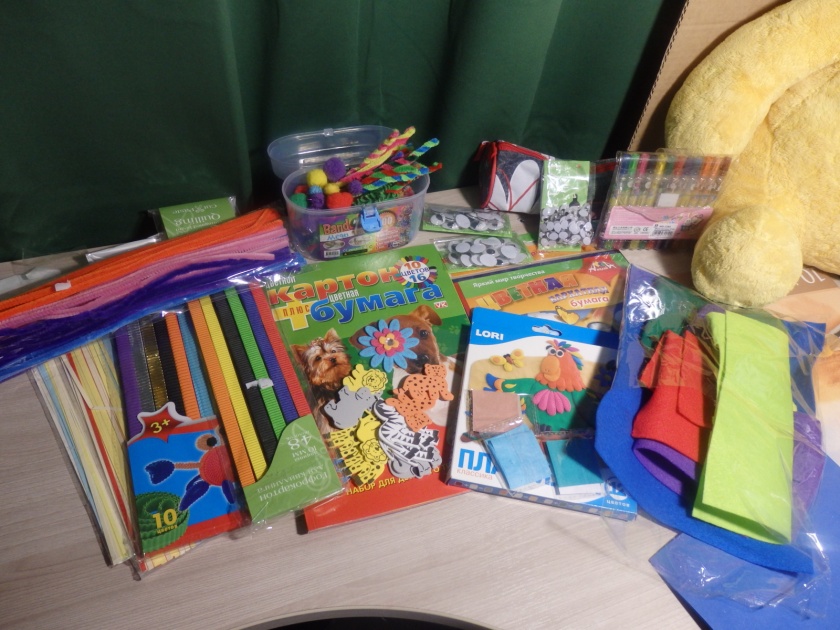 Материалы для создания фона и героев могут быть разнообразными
РАБОТА НАД ПРОЕКТОМ
Шаги съемки мультфильма: 
3. Съемка: фотосъемка кадров для мультфильма.
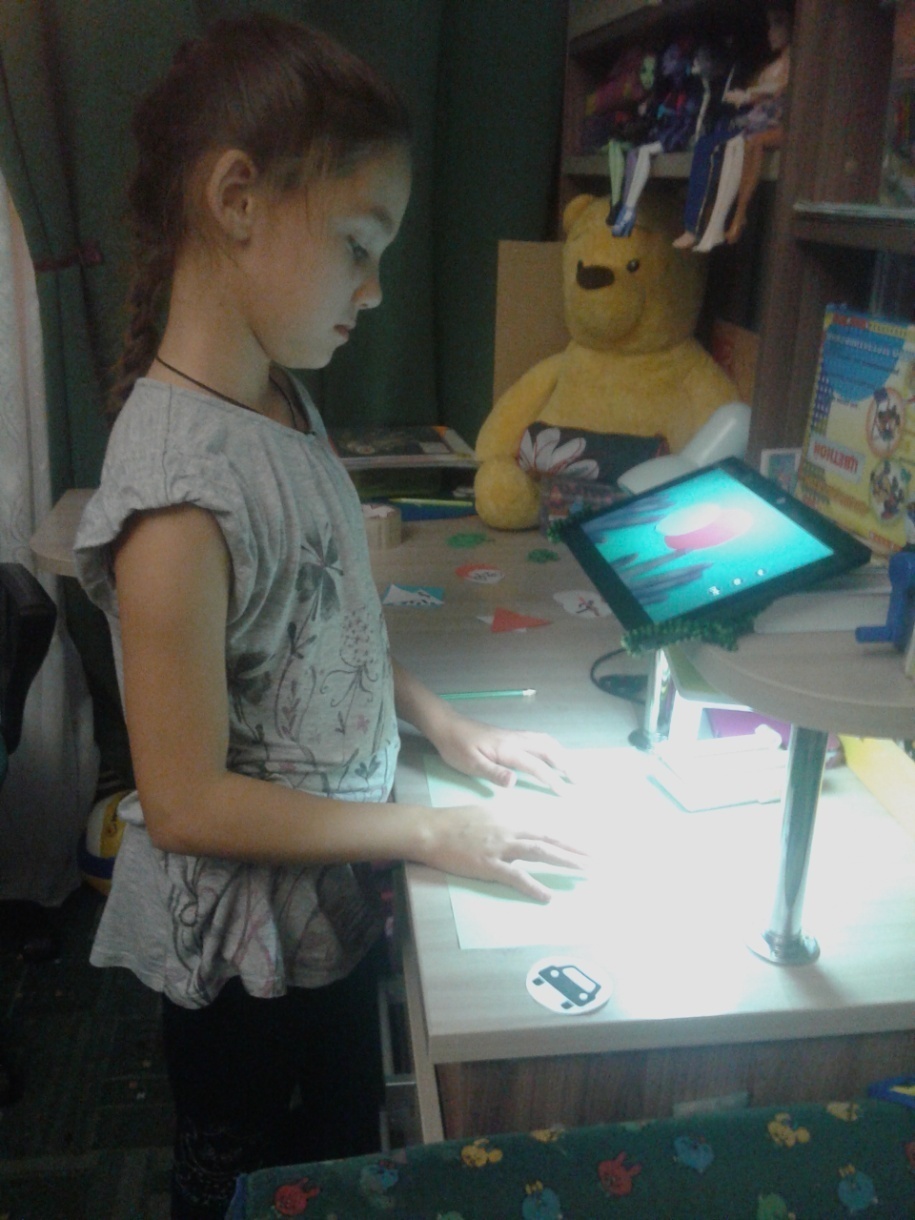 Важно: необходимо установить свет
РАБОТА НАД ПРОЕКТОМ
Шаги съемки мультфильма: 
4. Монтаж: всё собирается вместе: кадры и музыка. Обработку мультфильма я делала с помощью компьютерной программы Bolide Slideshow Creator
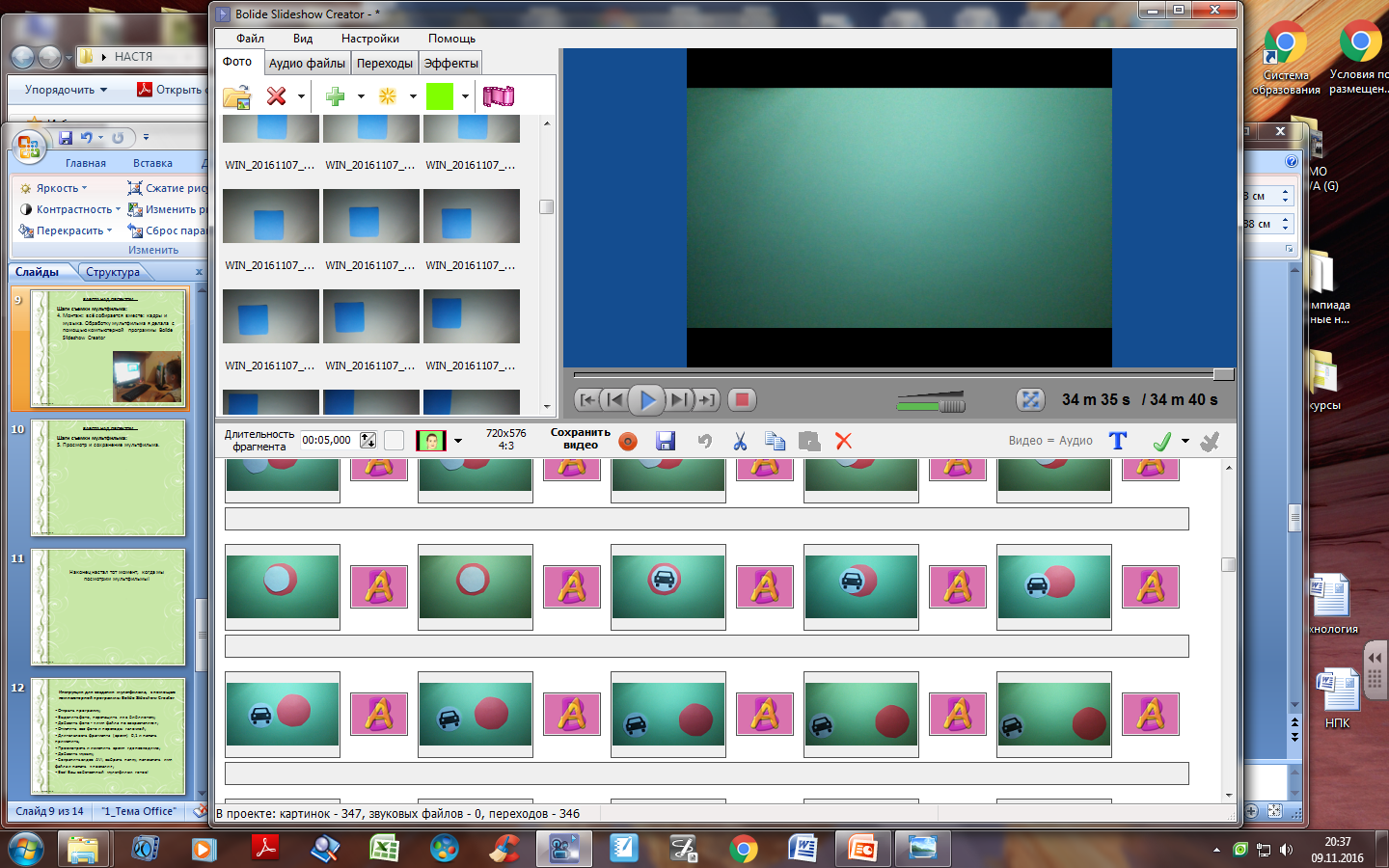 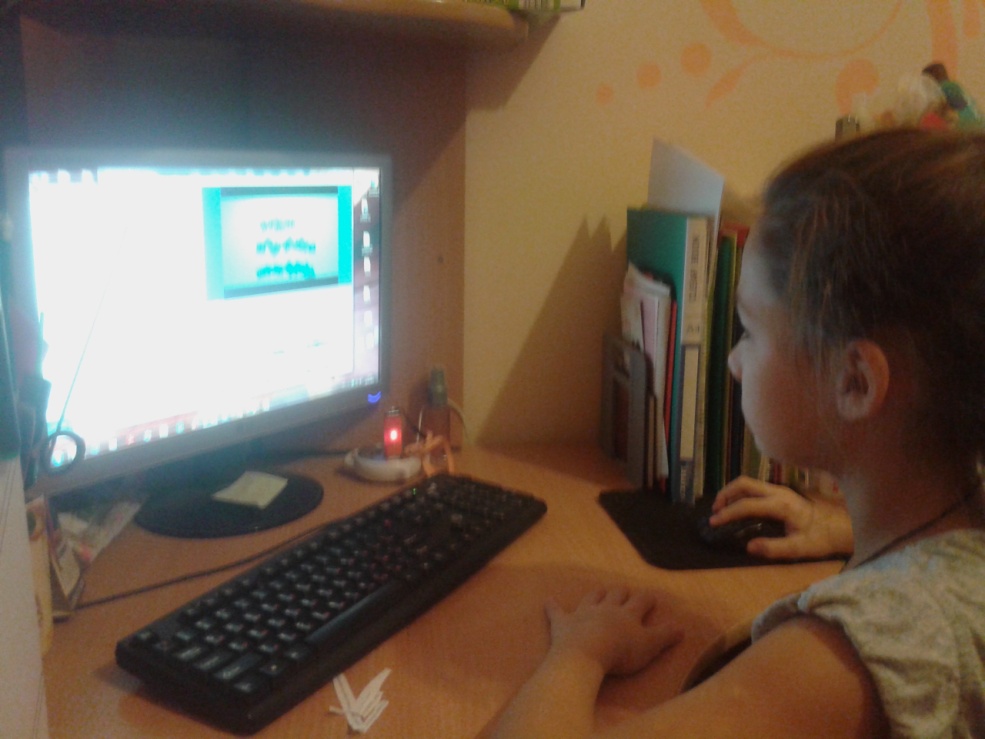 РАБОТА НАД ПРОЕКТОМ
Шаги съемки мультфильма: 
5. Просмотр и сохранение мультфильма.
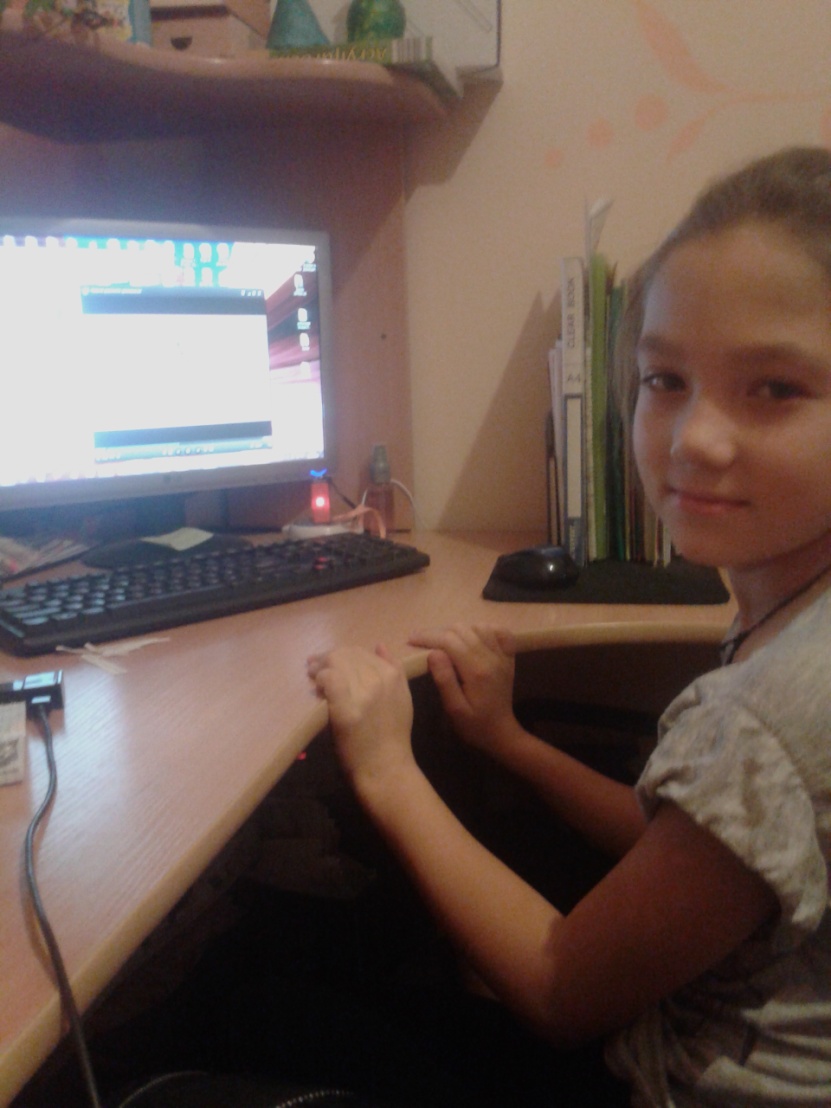 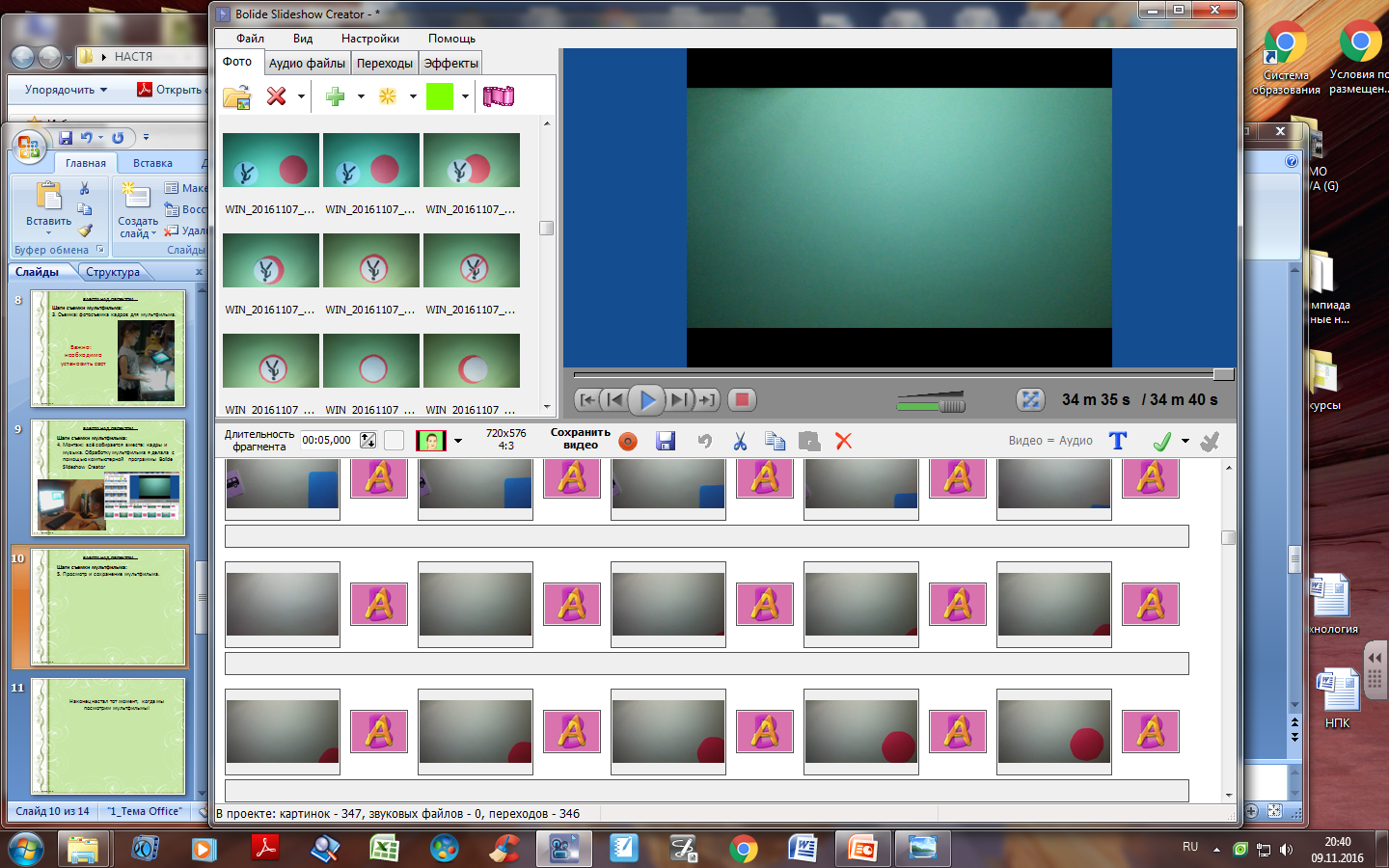 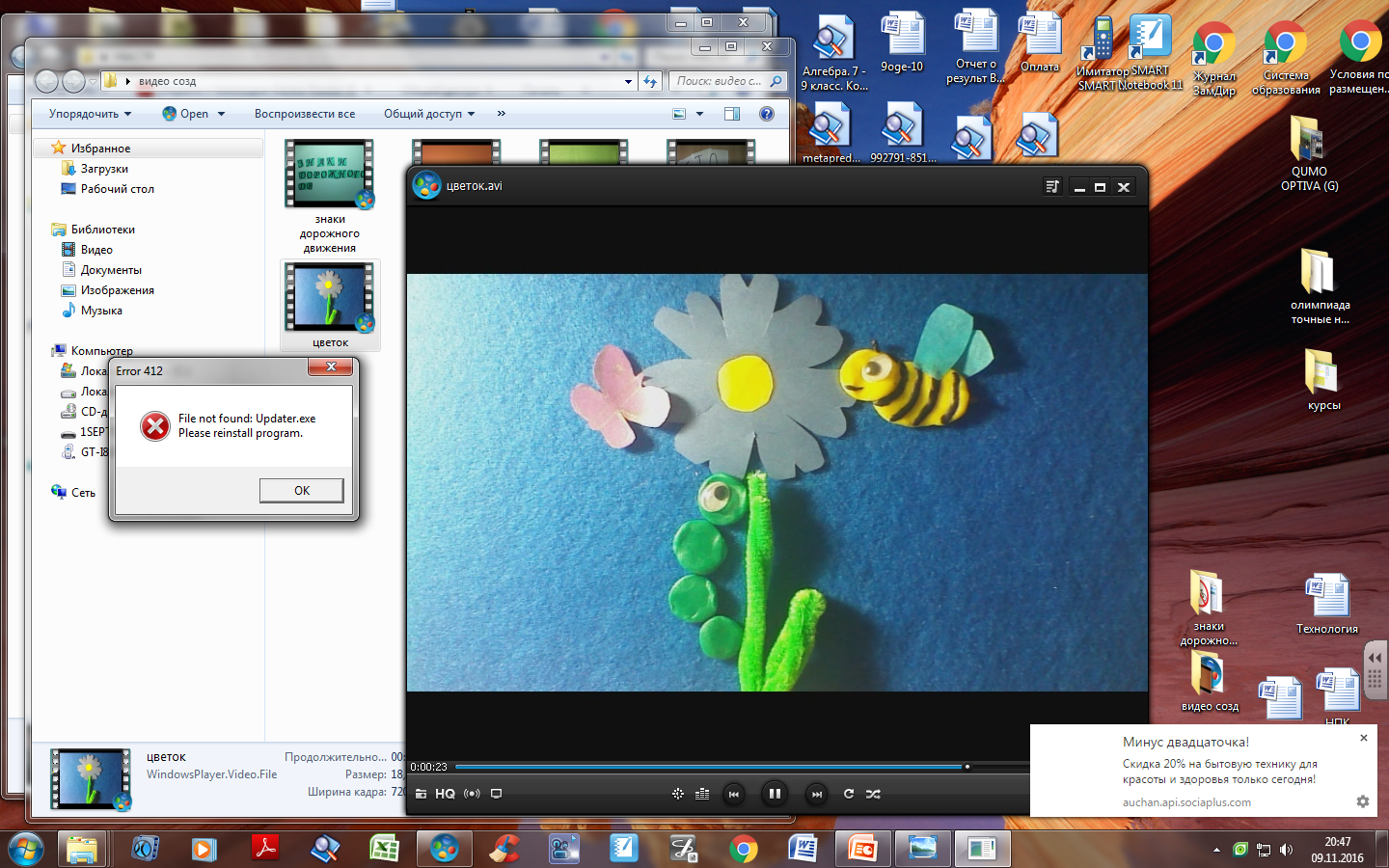 Наконец настал тот момент, когда мы посмотрим мультфильмы!
Рыбак
Цветок
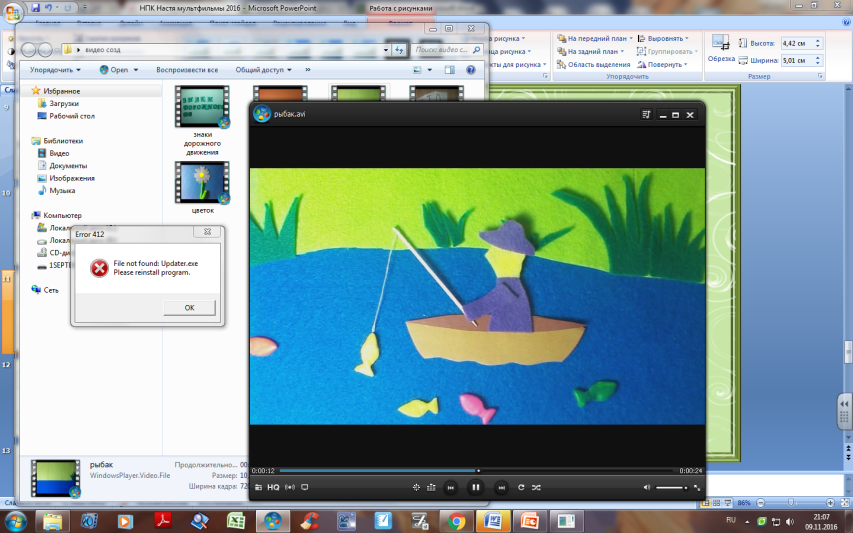 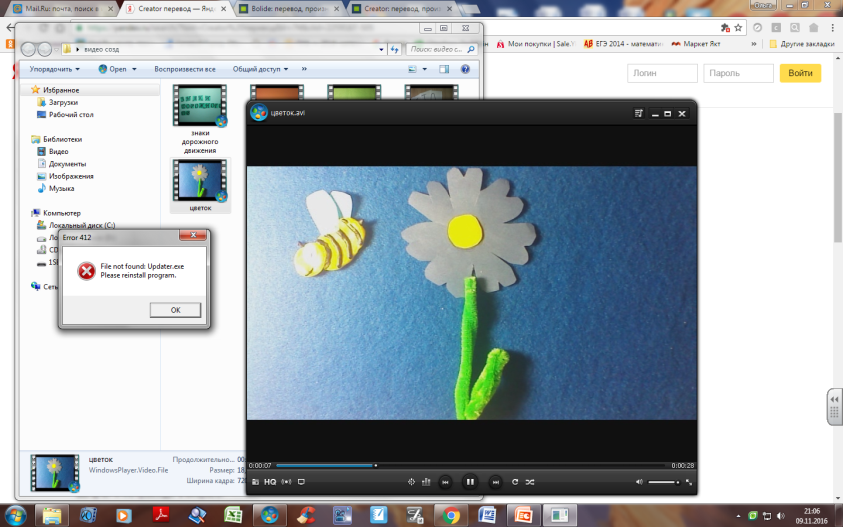 Мультфильмы про ПДД
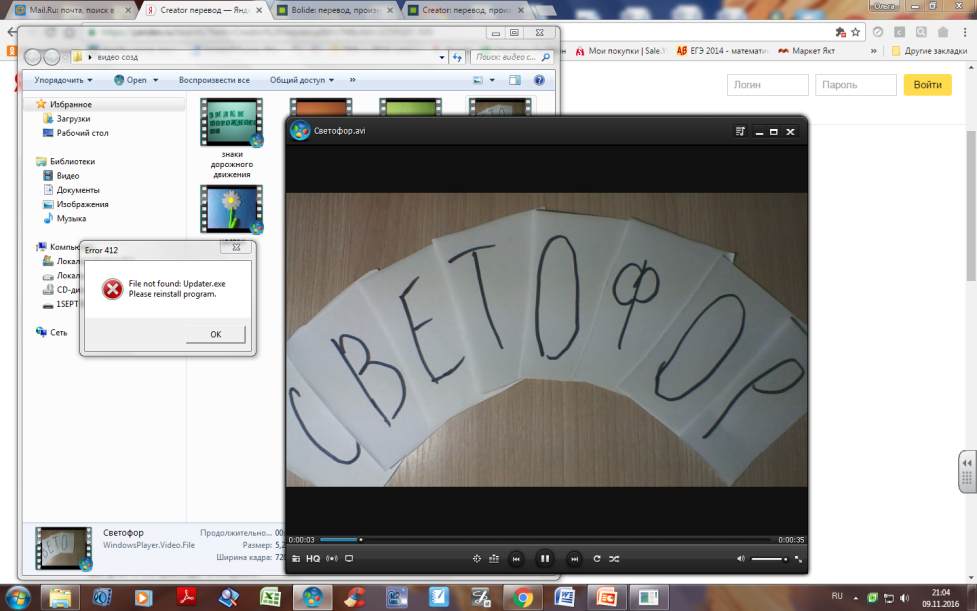 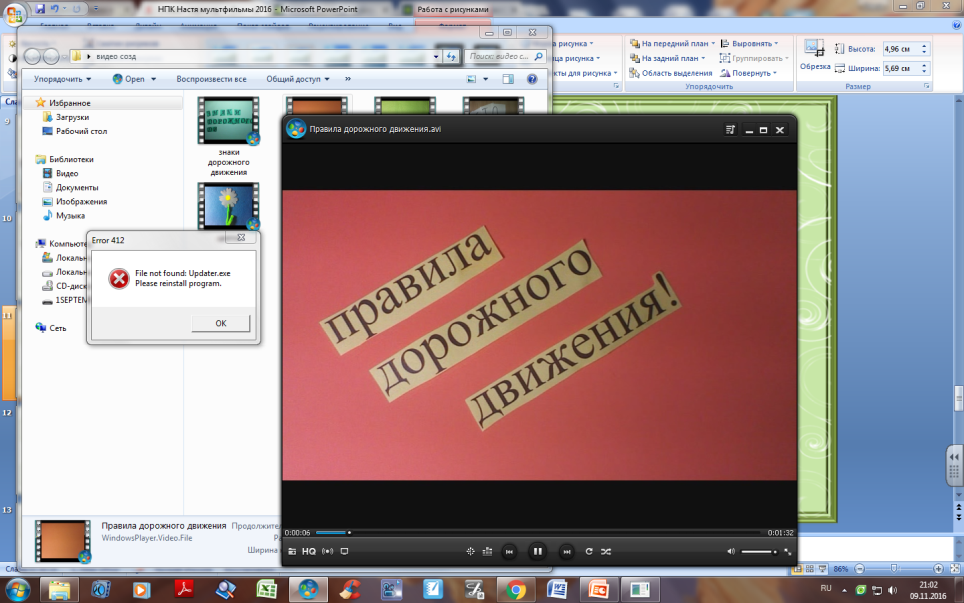 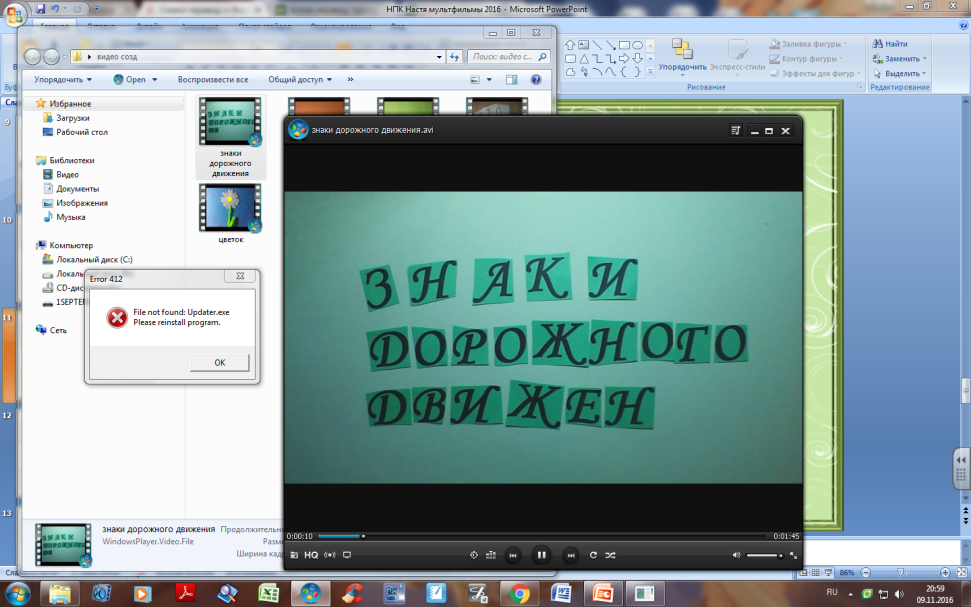 Инструкция для создания мультфильма, с помощью компьютерной программы Bolide Slideshow Creator

 Открыть программу;
 Выделить фото, перетащить их в библиотеку;
 Добавить фото - «имя файла по возрастанию»;
 Отметить все фото и переходы галочкой;
 Длительность фрагмента (время) 0,1 и нажать применить;
 Просмотреть и изменить время где необходимо;
 Добавить музыку;
 Сохранить видео: выбрать AVI, выбрать папку, напечатать имя файла и нажать «поехали»;
 Все! Ваш собственный мультфильм готов!
ВЫВОДЫ: 
Работа над созданием мультфильма творческая и очень интересная, но это очень трудоемкий процесс;
Цель проекта была достигнута, я научилась создавать мультфильмы дома.
Я хочу продолжить свою работу и снять мультфильмы про «Пожарную безопасность»
Спасибо за внимание!